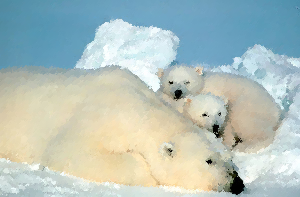 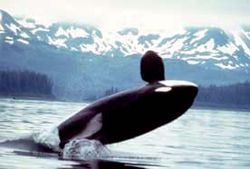 ENDANGERED ANIMALS
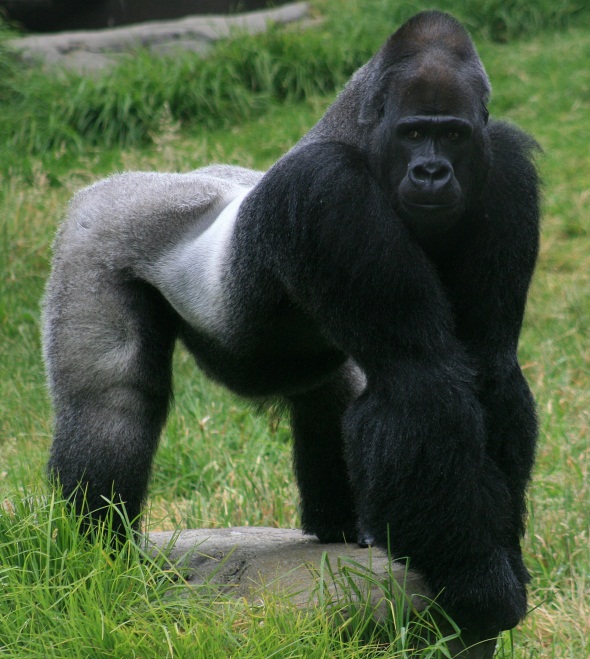 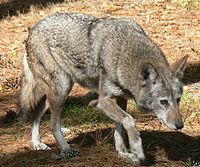 ENDANGERED ANIMALS
In the world there are lot of endangered animals
Mostly because of people who exterminated  them and because of  disappearance of their habitats
If people  from all around the world raise their consciousness about  endangered animals somehow they can save them
In this presentation I will show you 4 types of endangered animals  
                - red wolf
                    - gorilla 
                    - killer whale
                    - polar bear
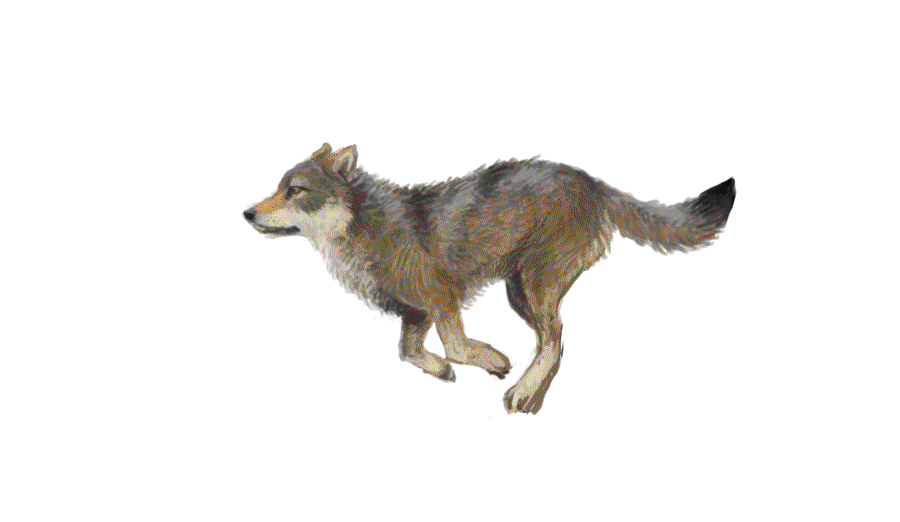 RED WOLF
2 species are extinct and the third one is also close to extinction
If people can still make an effort to prevent the extinction of red wolfs
In North Carolina there are 100 specimens of red wolf
Some organizations participate in the plan of red wolf survival
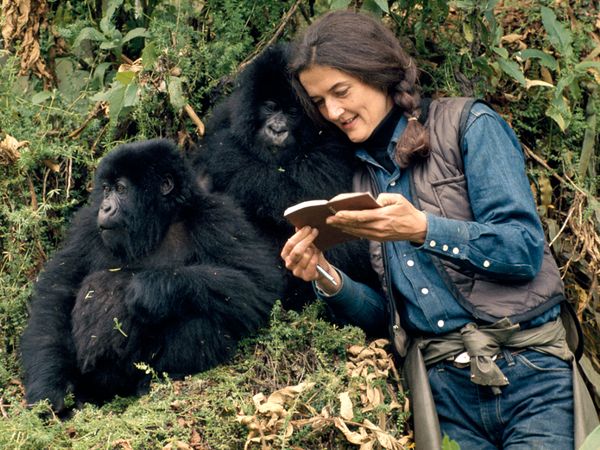 GORILLA
Diana Fossey and gorilla
Among the most critical animals to be extinct
Mostly because of humans , wars , hunt and lost habitat
In the world there are just 5000 east gorillas
If Diana Fossey will be an example we can save all gorillas from extintcion
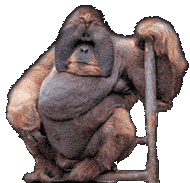 KILLER WHALE(ORCS)
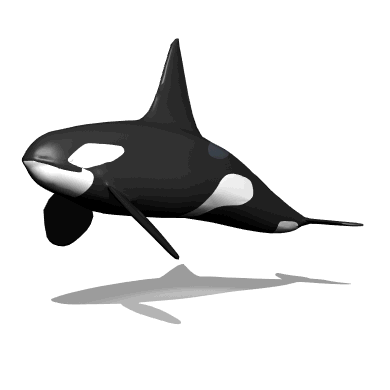 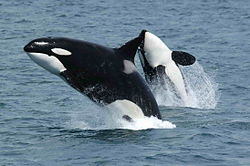 Their biggest threat are the whalers
Once whalers caught 80 killer whales which are 3 families of that kind
They often live in water parks where  they do some tricks and people treat them like slaves
POLAR BEAR
In 1970 hunting was banned and number of polar bears increased to 3000
They haven’t got  natural enemies but their biggest enemies are warming and lack of food
Once people chased them
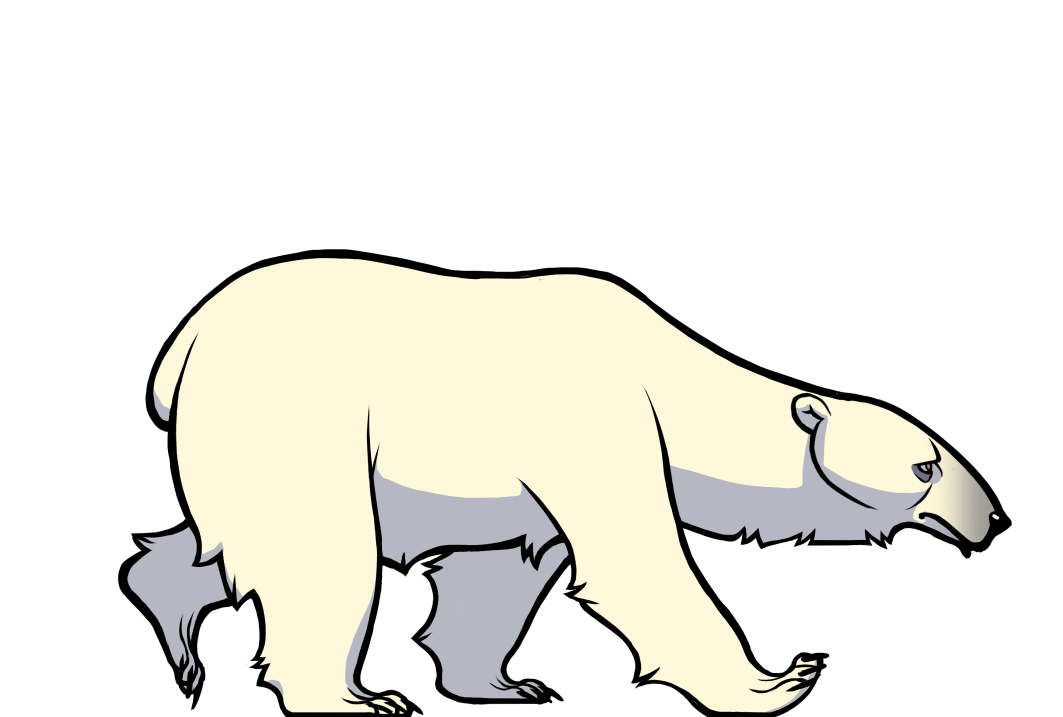 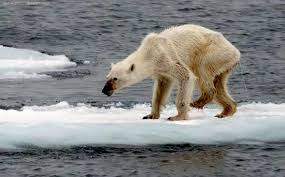 Malnourished polar bear
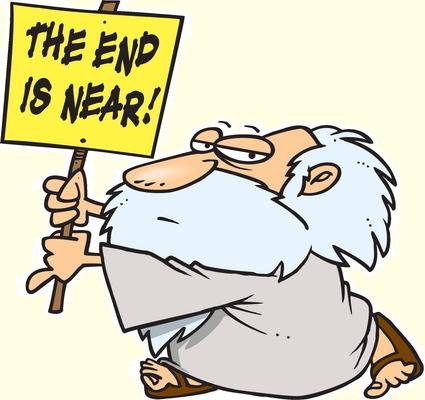 THANK YOU FOR YOUR ATTENTION
MARTA